Geometry 3D
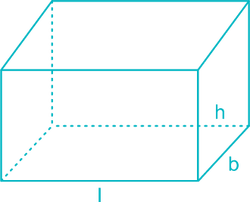 CUBE
A cuboid whose length, breadth and height are all equal is called a cube.
It has 6 faces which are squares.
 Let ‘a’ be the edge of cube.
The lateral surface area of a cube = 4a2
Total surface area of cube = 6a2
Volume of a cube = a3 
Length of Leading Diagonal of Cube = a√3
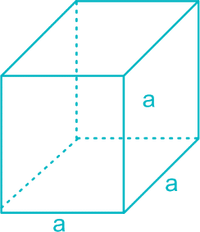 CONE
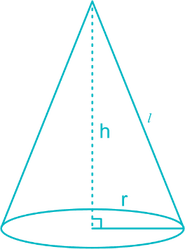 Cylinder
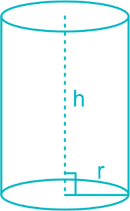 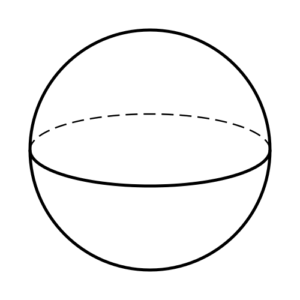 Hemisphere
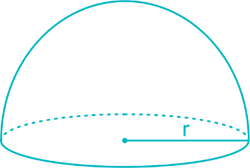 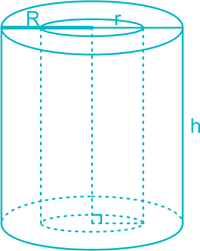 FRUSTUM OF A RIGHT CIRCULAR CONE
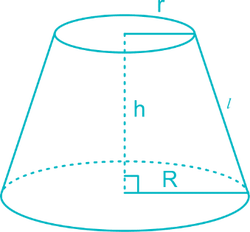 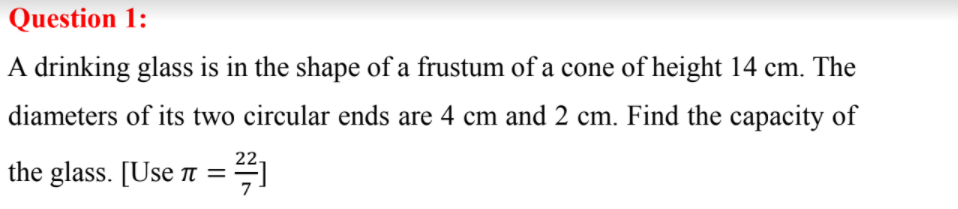 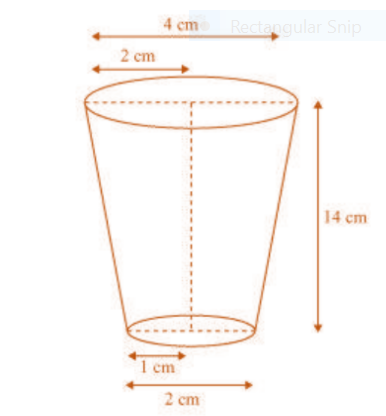 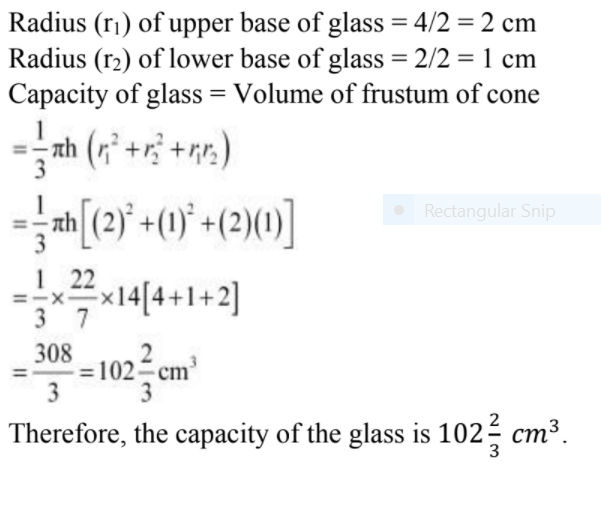 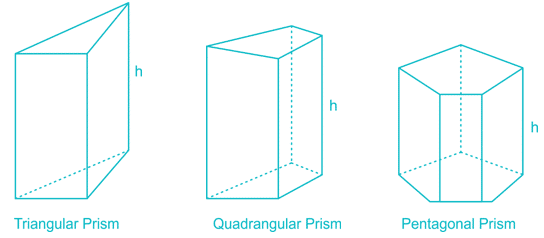 PRISM
Prism consists of two polygonal bases which are parallel to each other.
These bases are joined by lateral faces, which are perpendicular to the polygonal bases.
The number of lateral faces is equal to the number of sides in the polygonal base. Thus, the base of a prism could be of various shapes, namely, triangular, quadrangular, pentagonal etc.
Volume of prism = Base area × height
Lateral surface area of prism = perimeter of base × height
Total surface area of prism = Lateral surface area + (2 × base area)
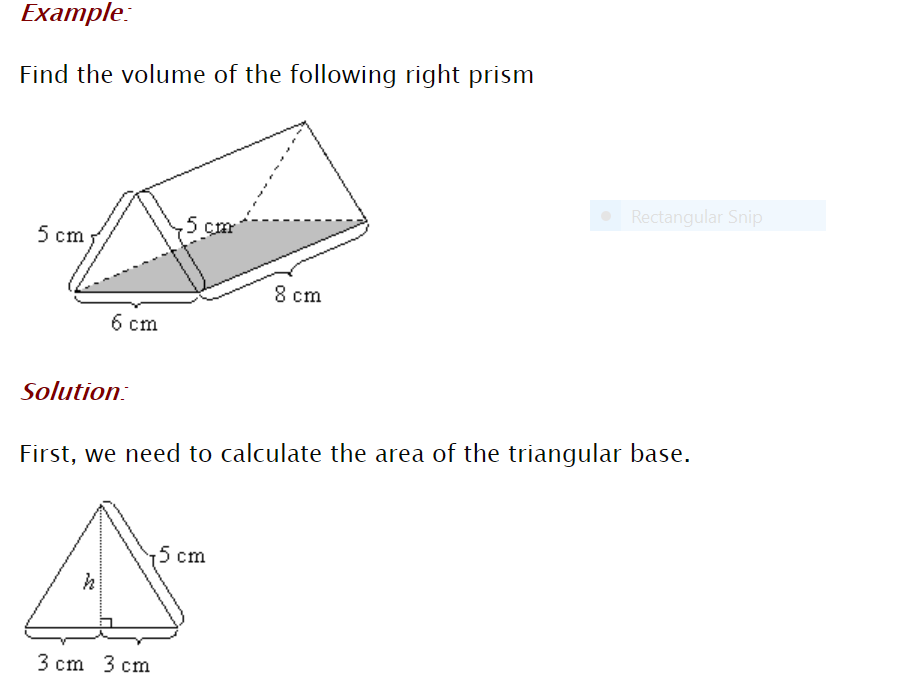 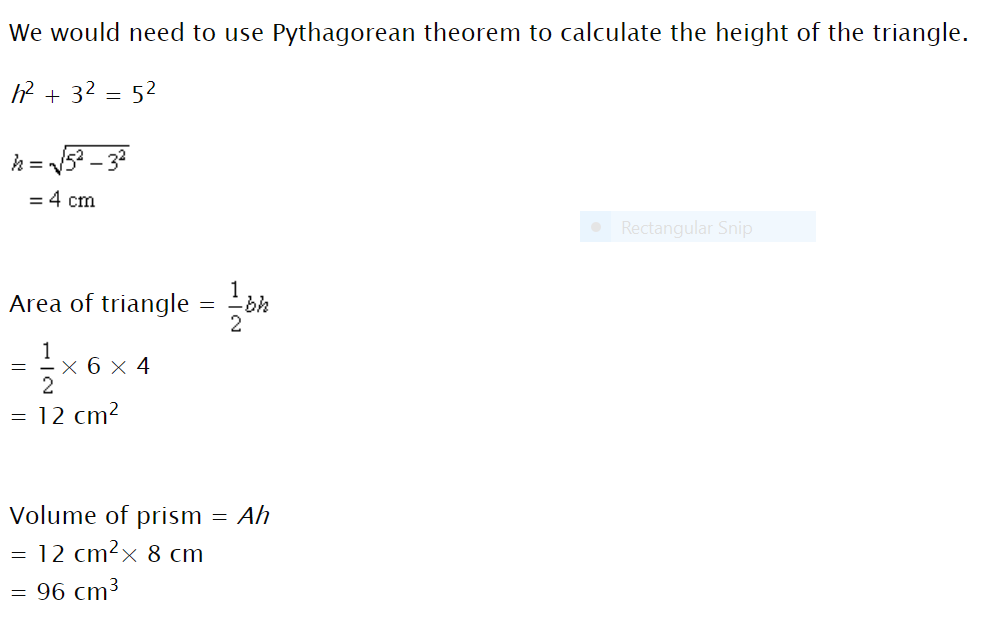 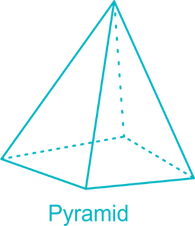 Pyramid
Pyramid consists of a polygonal base and triangles at its sides. These triangles are called faces.
The base could be of any shape, whereas the faces are generally isosceles triangles.
All these triangular faces meet in a single point called the apex.
Total surface area of pyramid = base area + (number of sides × ½ × slant height × base length)
Volume of pyramid = (1/3) × base area × height
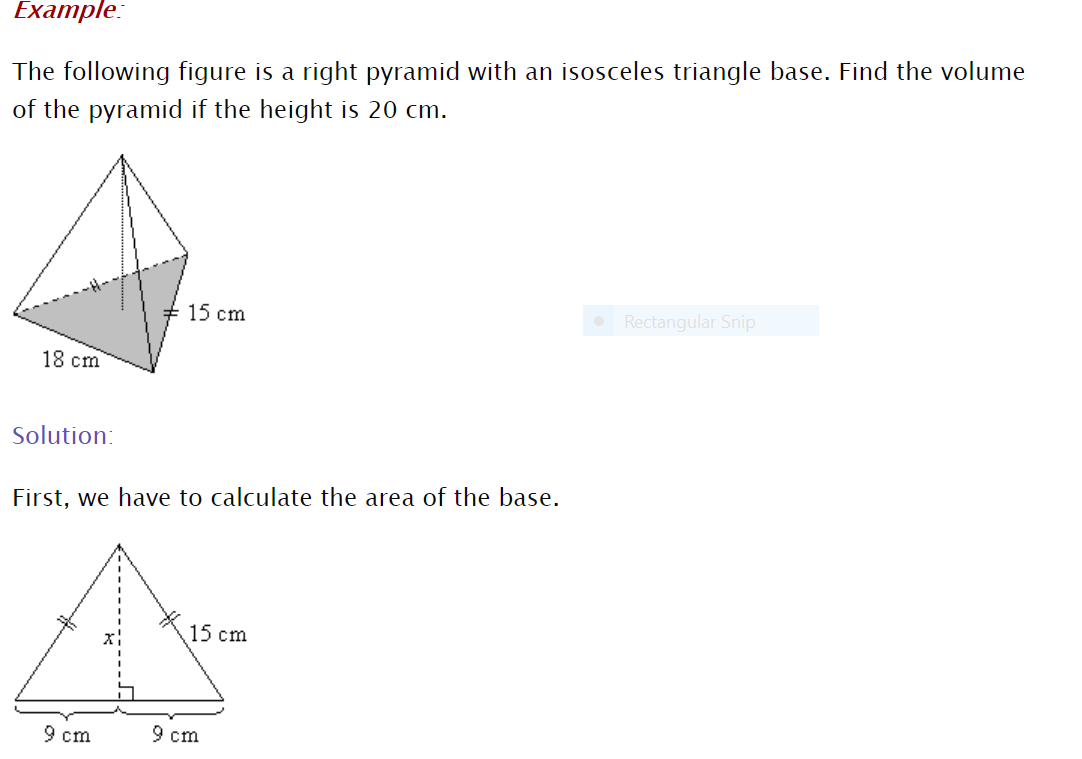 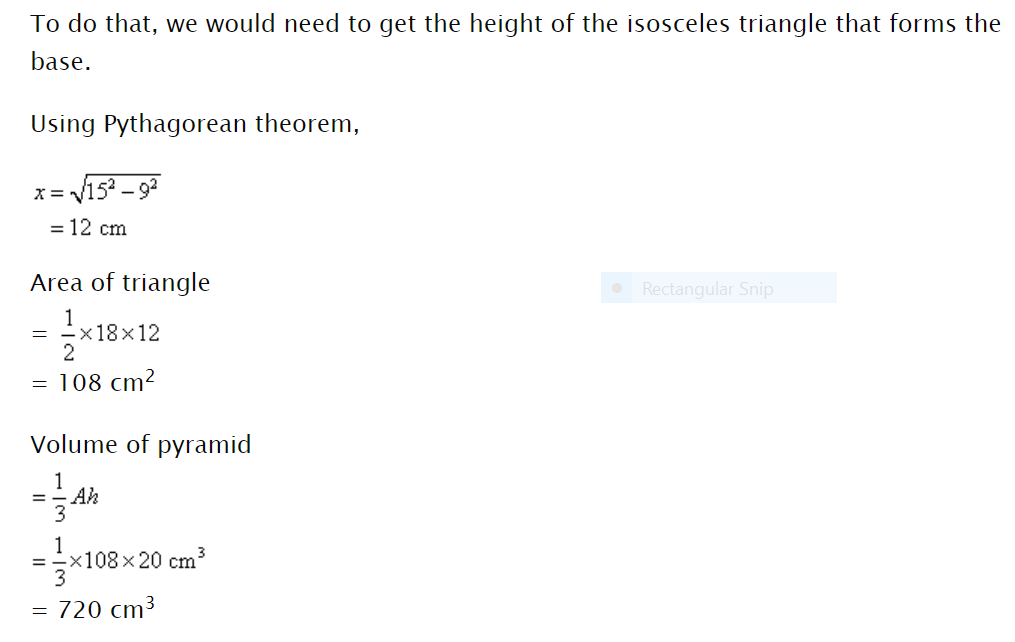